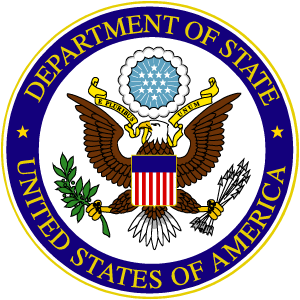 J Visa Waiver Online(JWOL)02.00.00
User Interface Design
as of September 18, 20013
Login to Account
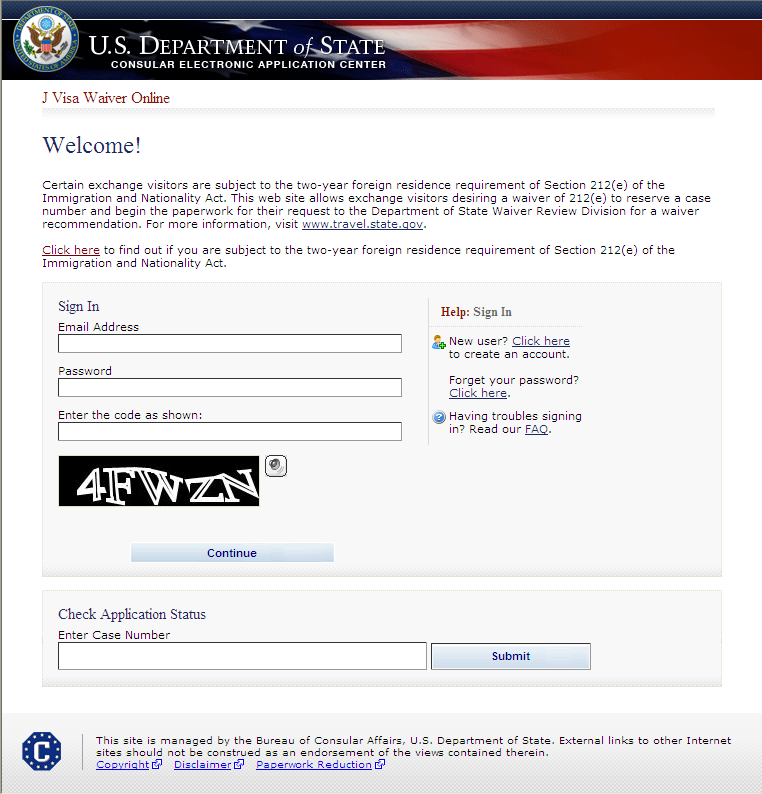 SAMPLE
2
Forgot Password
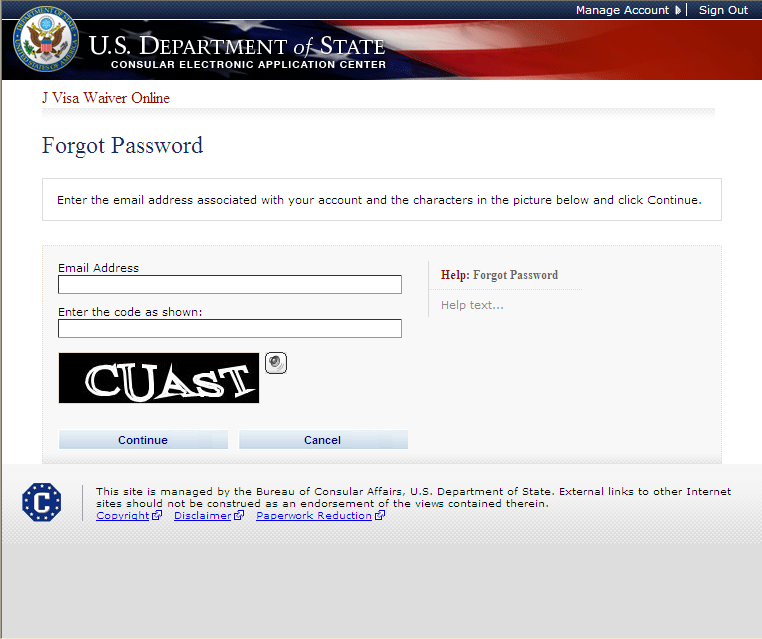 3
Change Password
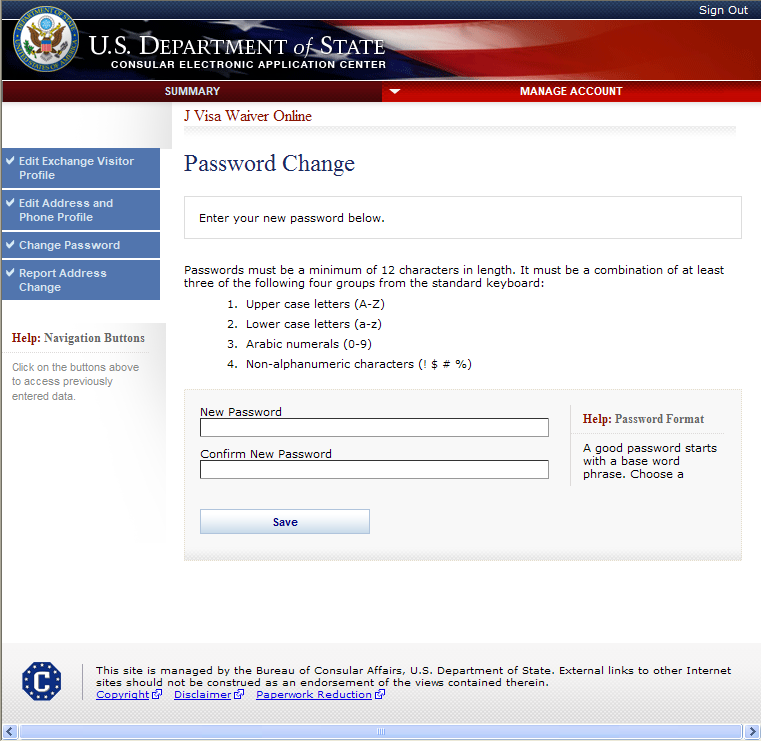 4
Create New Account
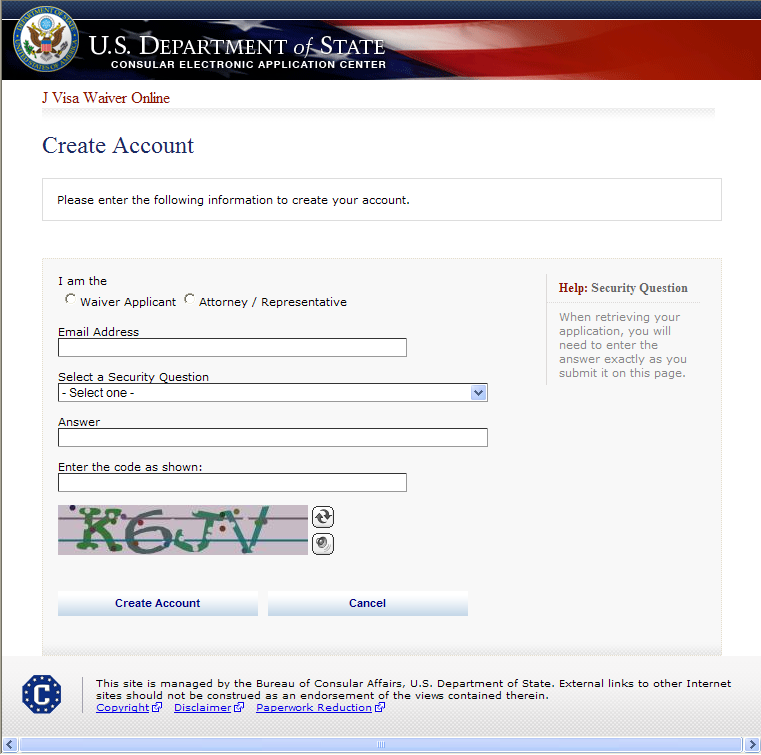 5
Create Applicant ProfileIf Account Type is Waiver Applicant
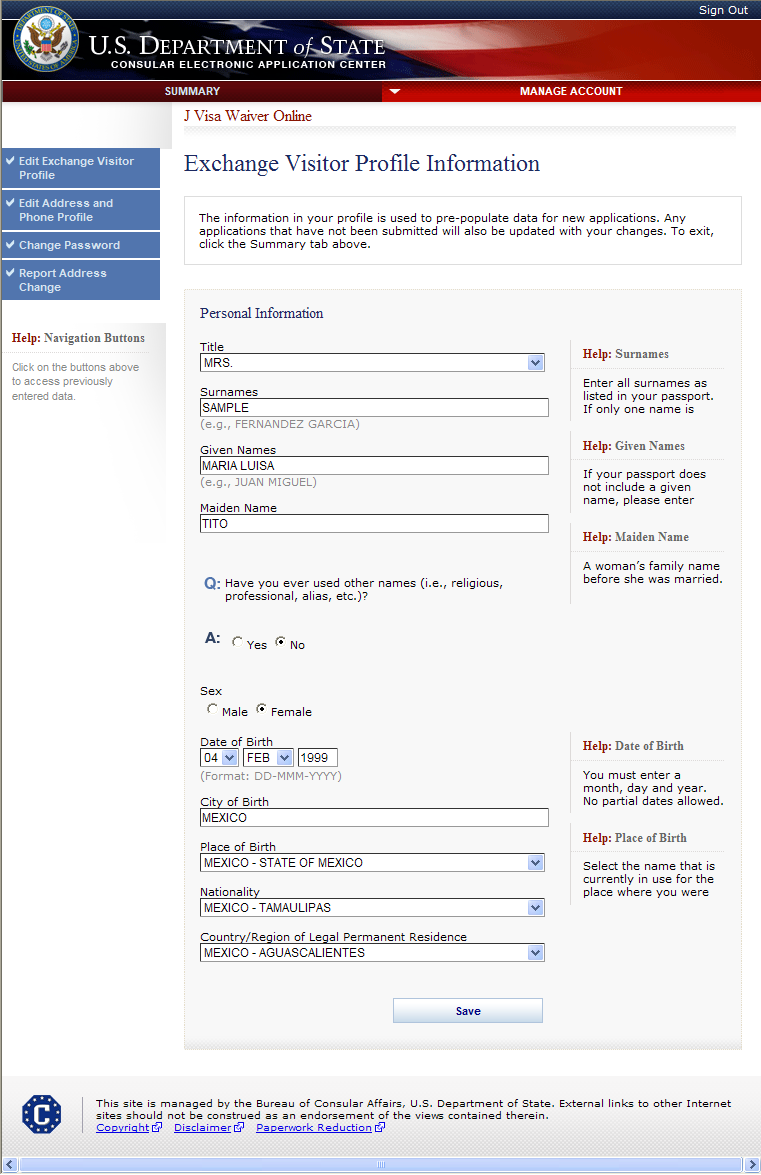 6
Create Applicant Profile (cont.) Address and Phone Profile Information
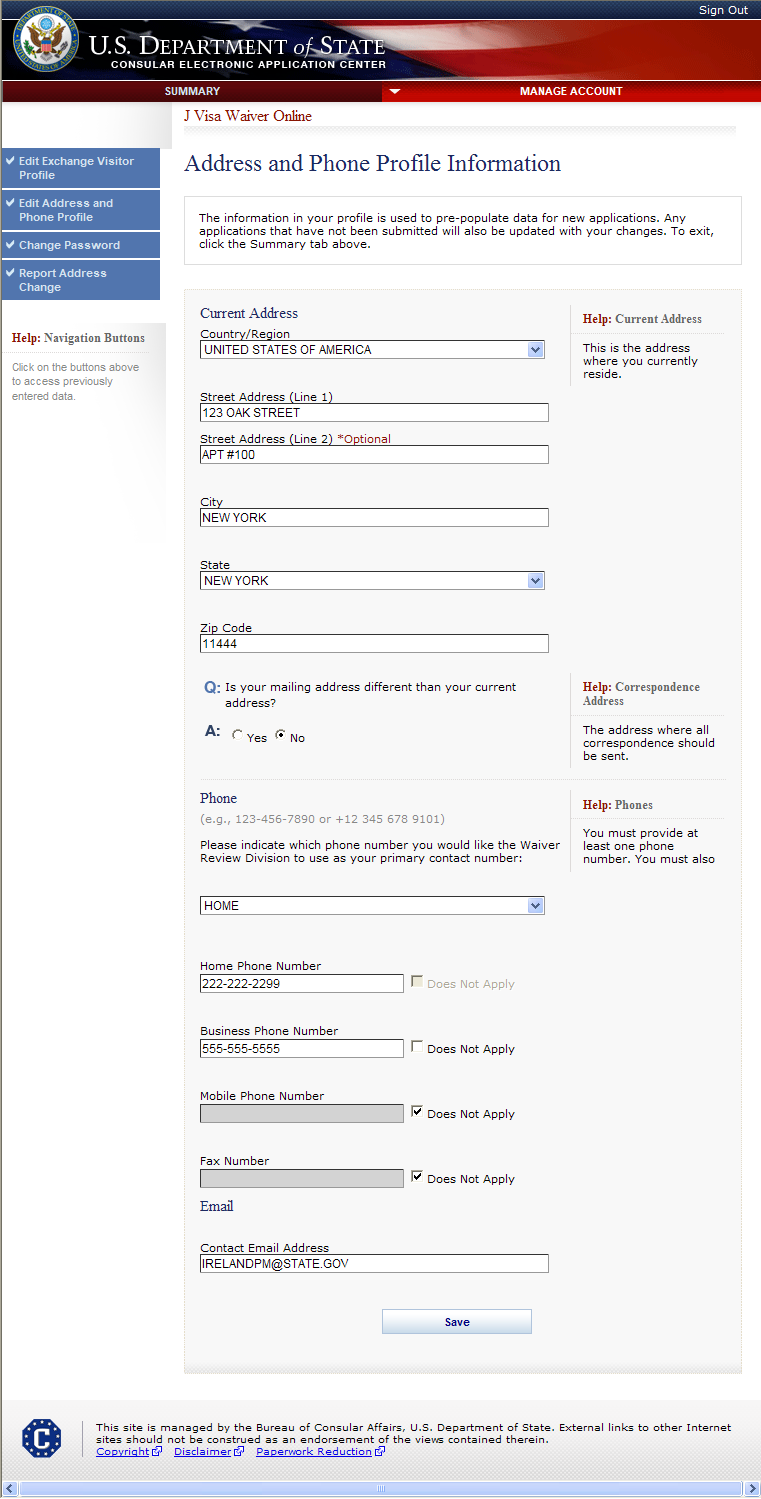 7
Create Attorney ProfileIf Account Type is Attorney/Representative
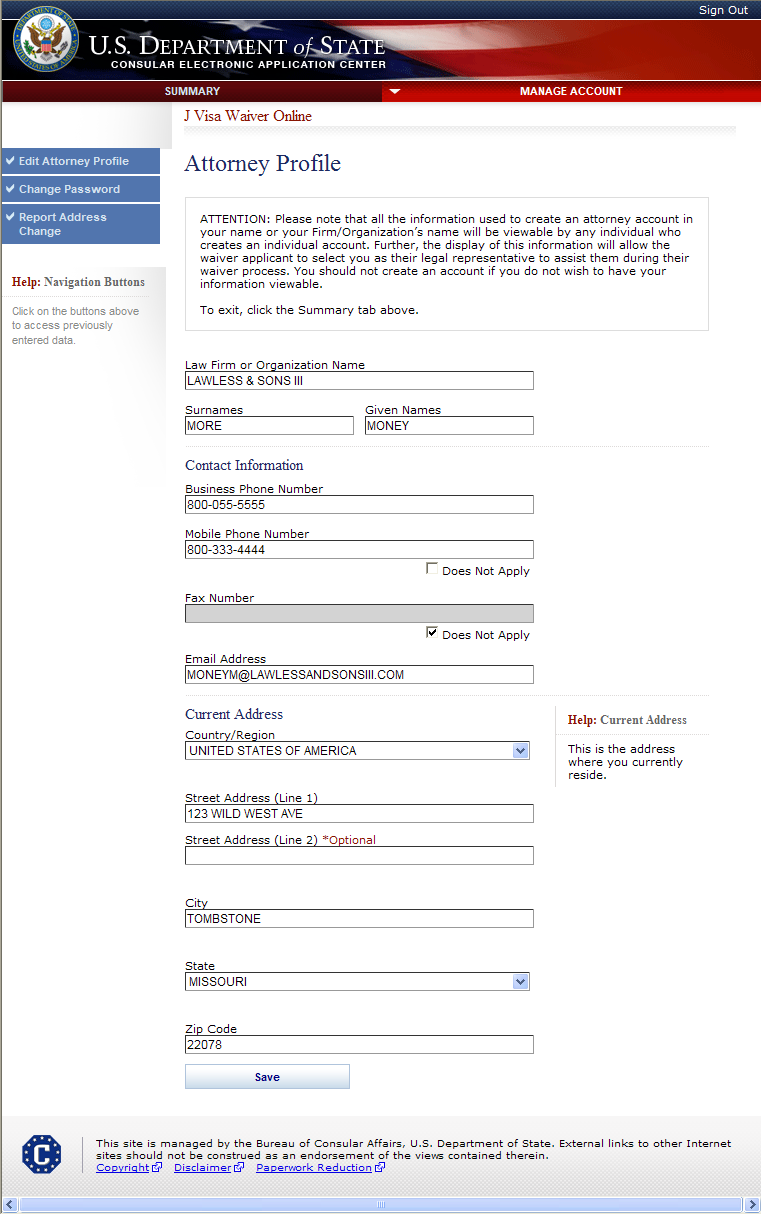 8
Summary PageFor Waiver Applicants
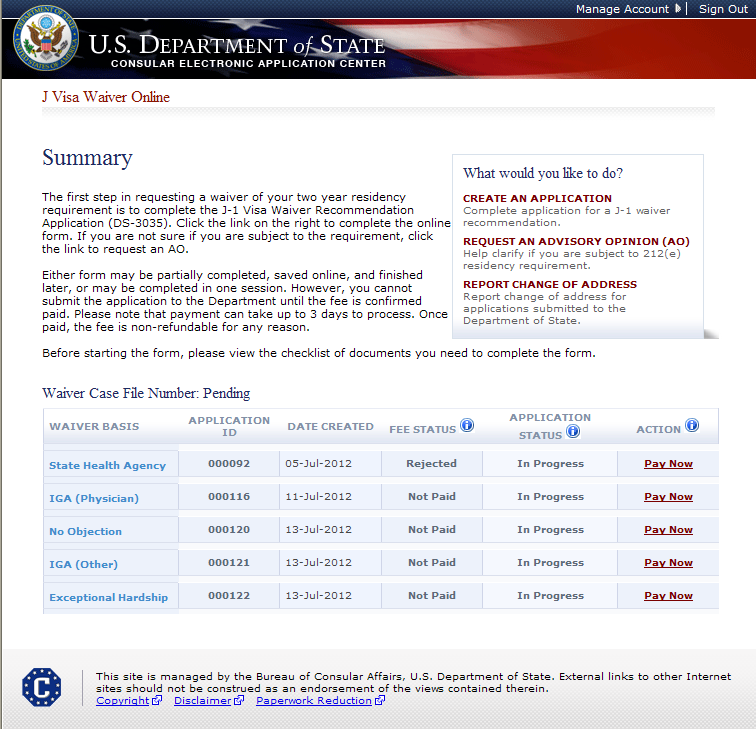 SAMPLE
9
Summary PageFor Attorneys
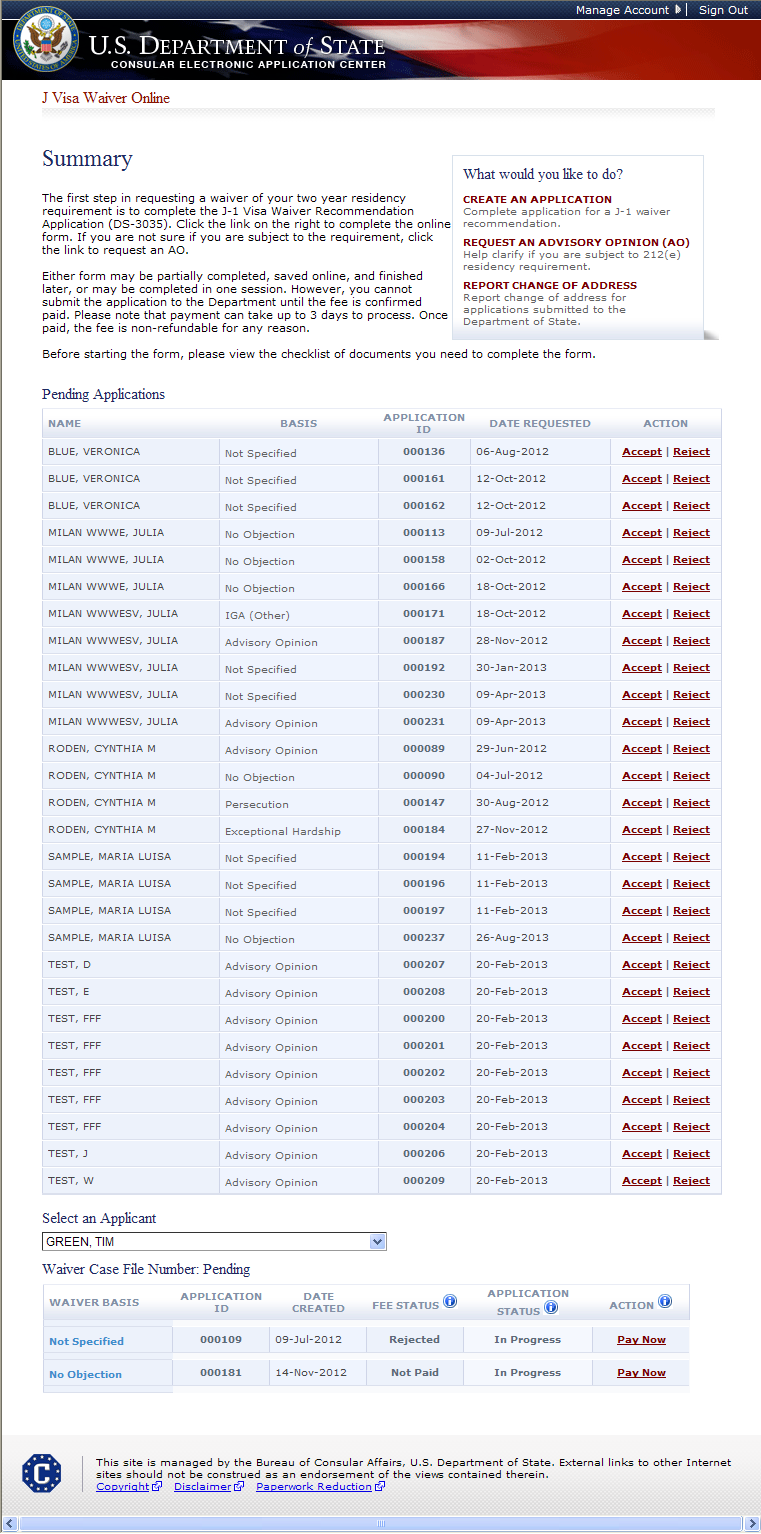 SAMPLE
10
Exchange Visitor Information Page
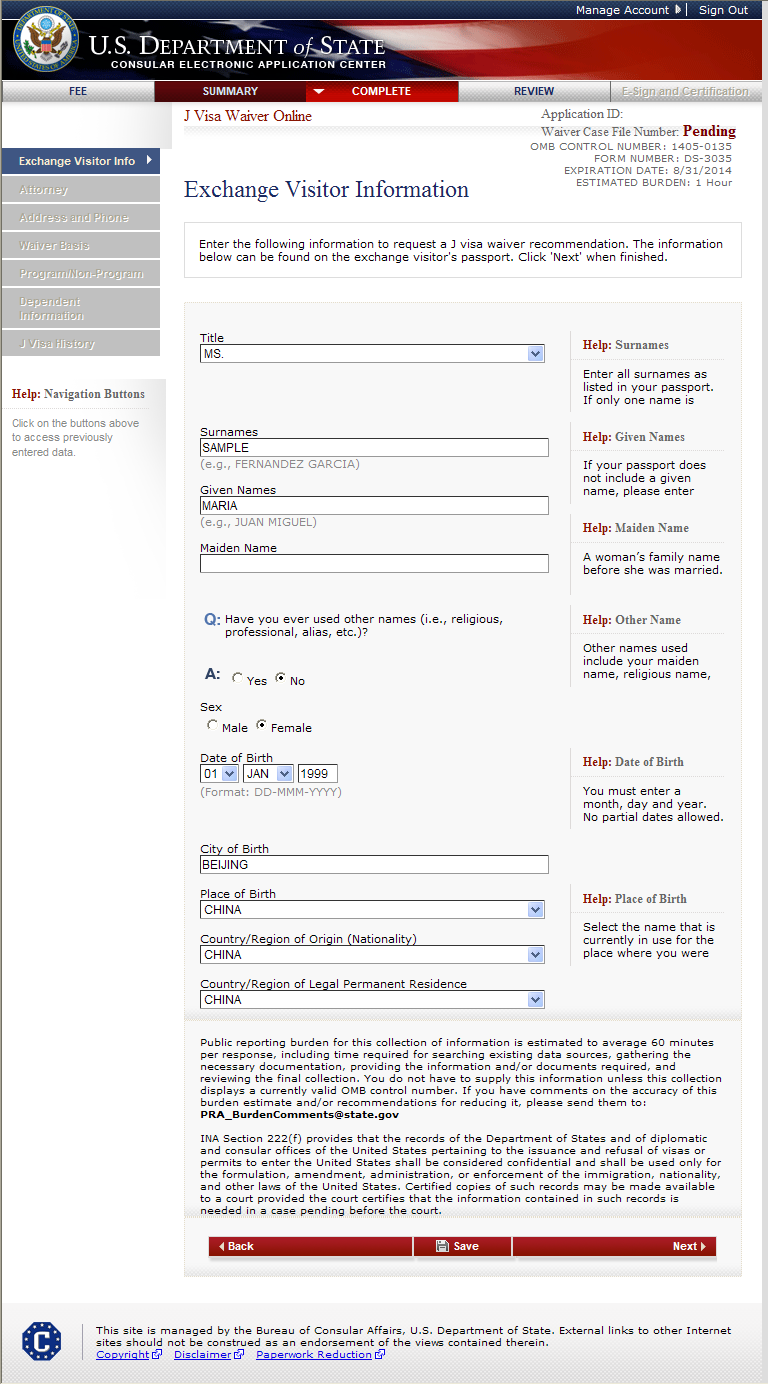 Changed the labels on the following fields: 
Country of Birth changed to Place of Birth
Citizenship Country changed to Country/Region of Origin
Country of Legal Permanent Residence changed to Country/Region of Legal Permanent Residence
Please provide for OMB Purpose an expanded view of the drop down list showing these changes. Regarding Taiwan and China.
CHANGED FROM A/ISS/DIR, Room 2400 SA-22 US Department of State, Washington D.C 20522-2202 to PRA_BurdenComments@state.gov
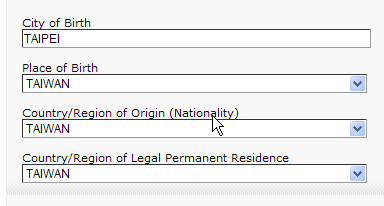 11
Exchange Visitor Information PageDisplays if user indicates other names were used
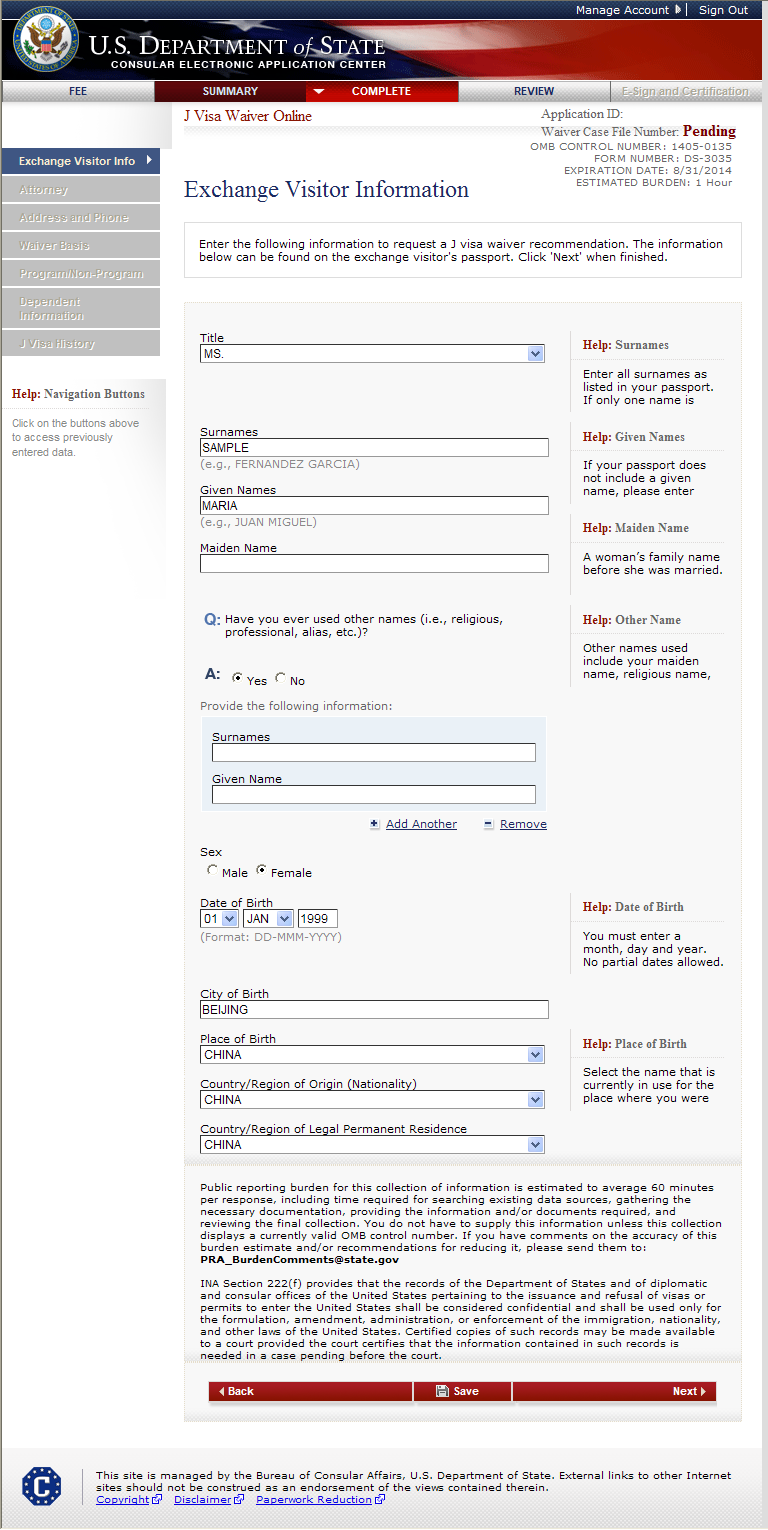 CHANGED FROM A/ISS/DIR, Room 2400 SA-22 US Department of State, Washington D.C 20522-2202 to PRA_BurdenComments@state.gov
12
Attorney Information Page
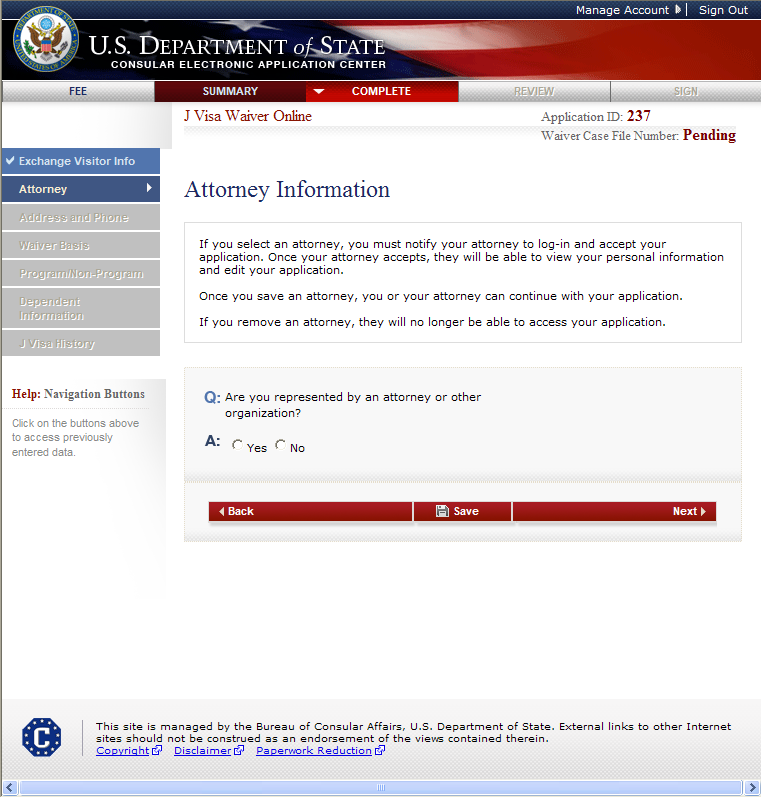 13
Attorney Information Page (cont.)Displayed if user indicates they are represented by an attorney or other organization
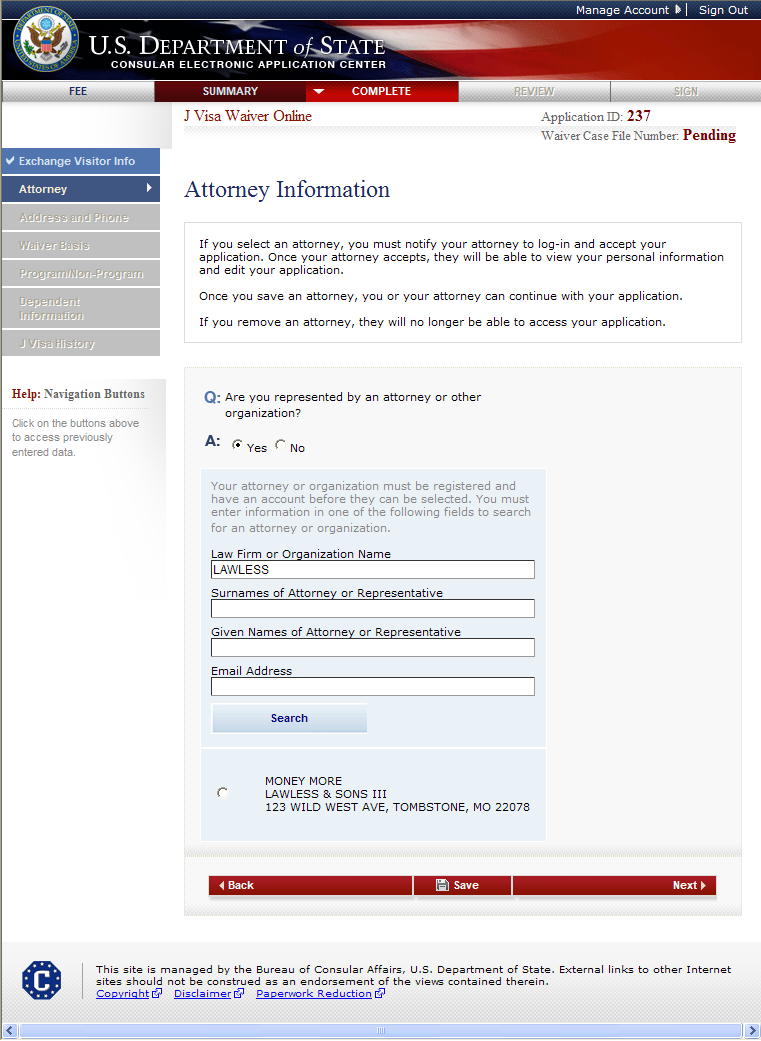 14
Attorney Information Page (cont.)G-28 question displayed after user selects an attorney/representative
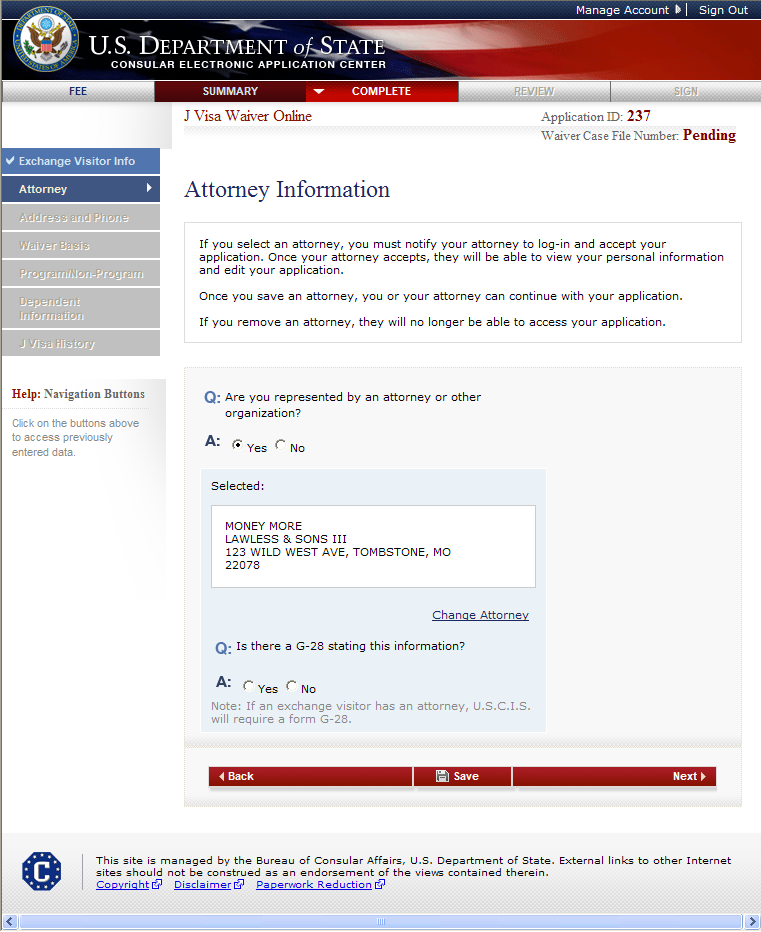 15
Address and Phone Page
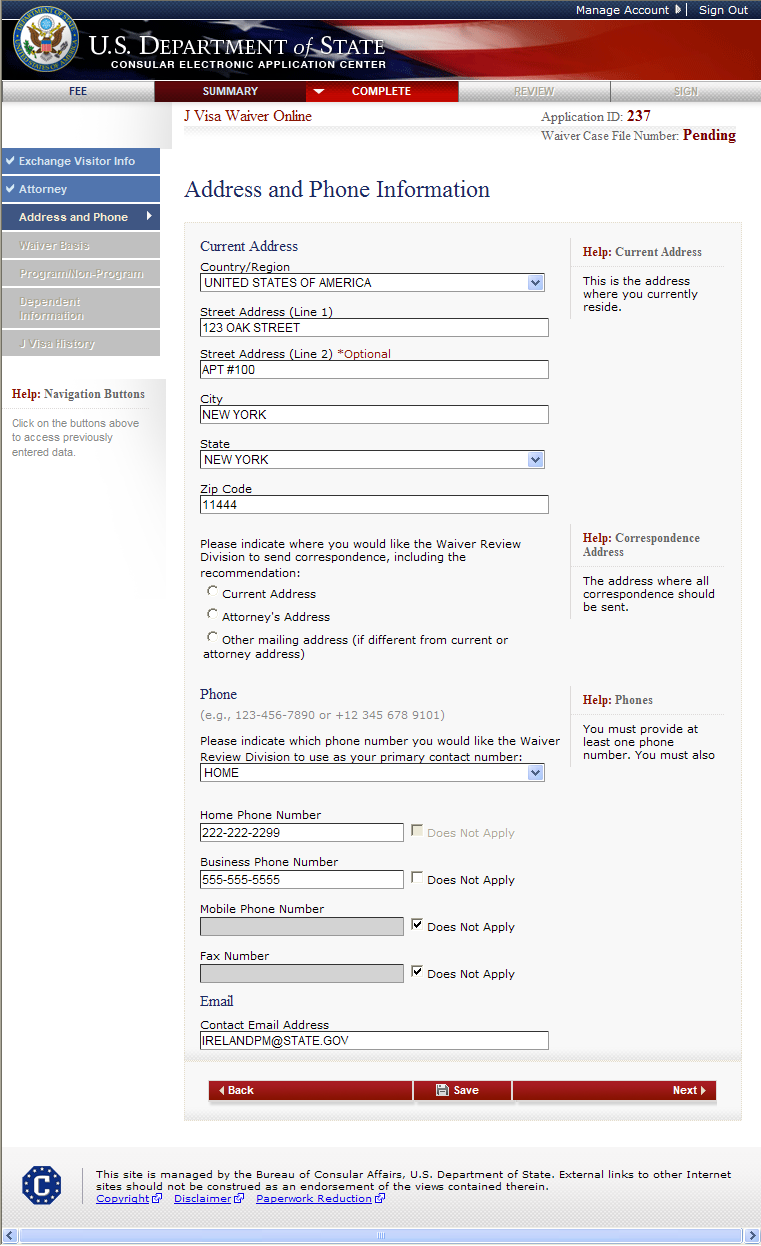 16
Address and Phone Page (cont.) Displays if current address is not in U.S.
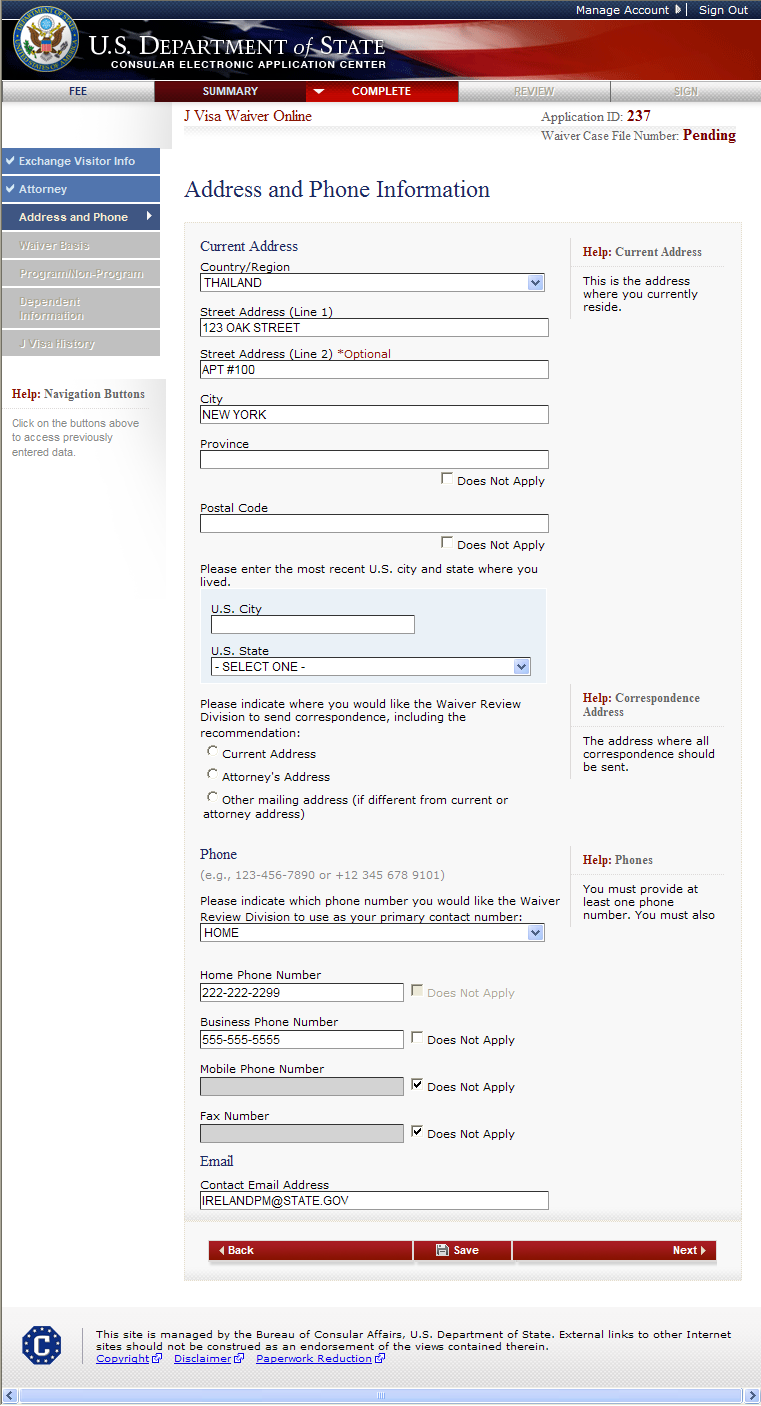 17
Address and Phone Page (cont.) Displays if another mailing address for correspondence is selected
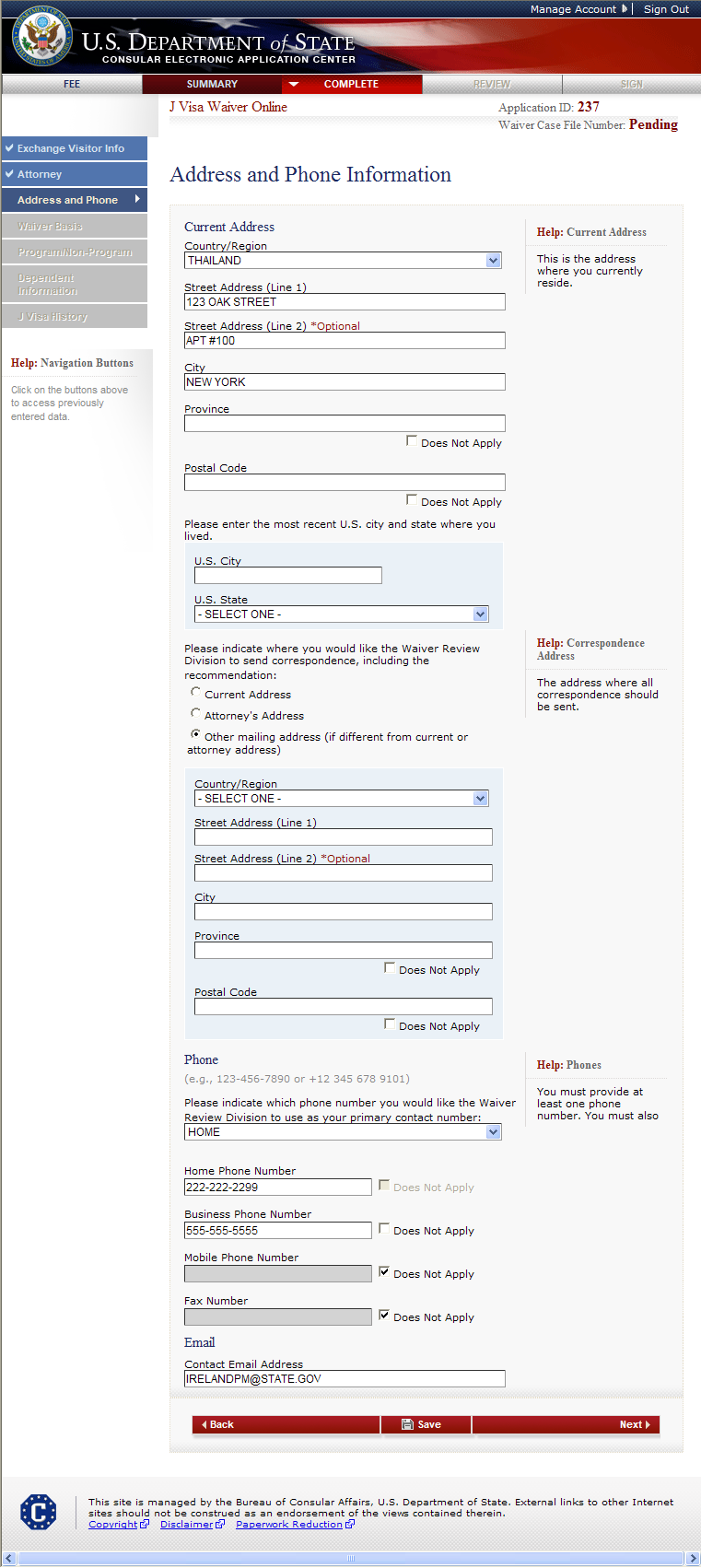 18
Waiver Basis PageDisplayed for all users
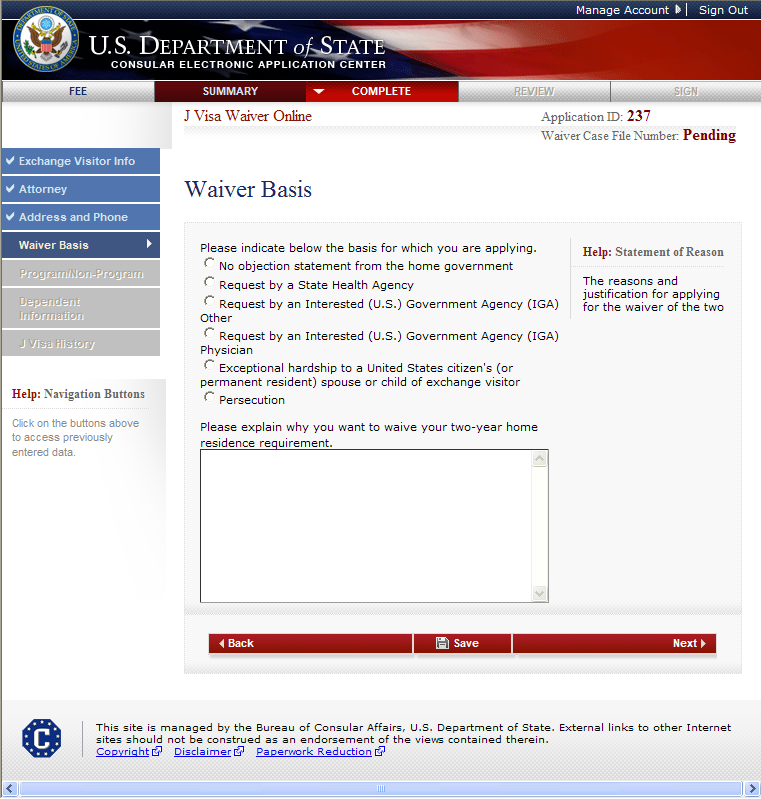 19
Waiver Basis PageDisplays if No objection from home government selected
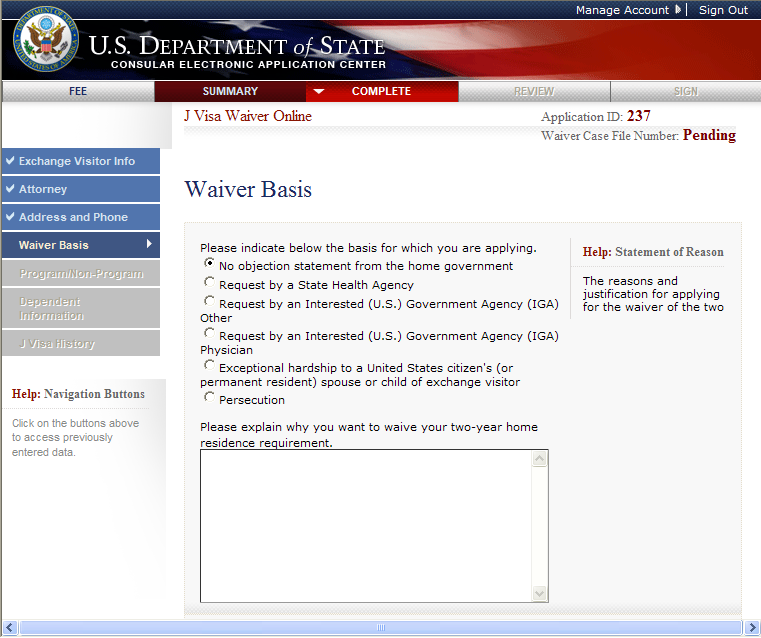 20
Waiver Basis Page Displays if Request by State Health Agency selected
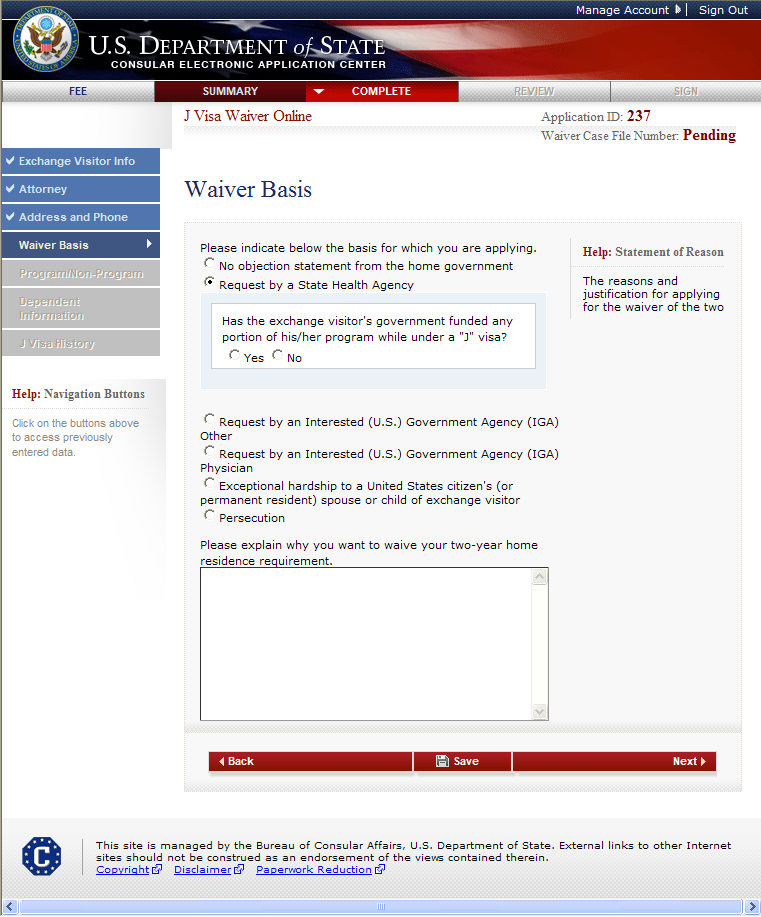 21
Waiver Basis PageDisplays if Exceptional Hardship selected
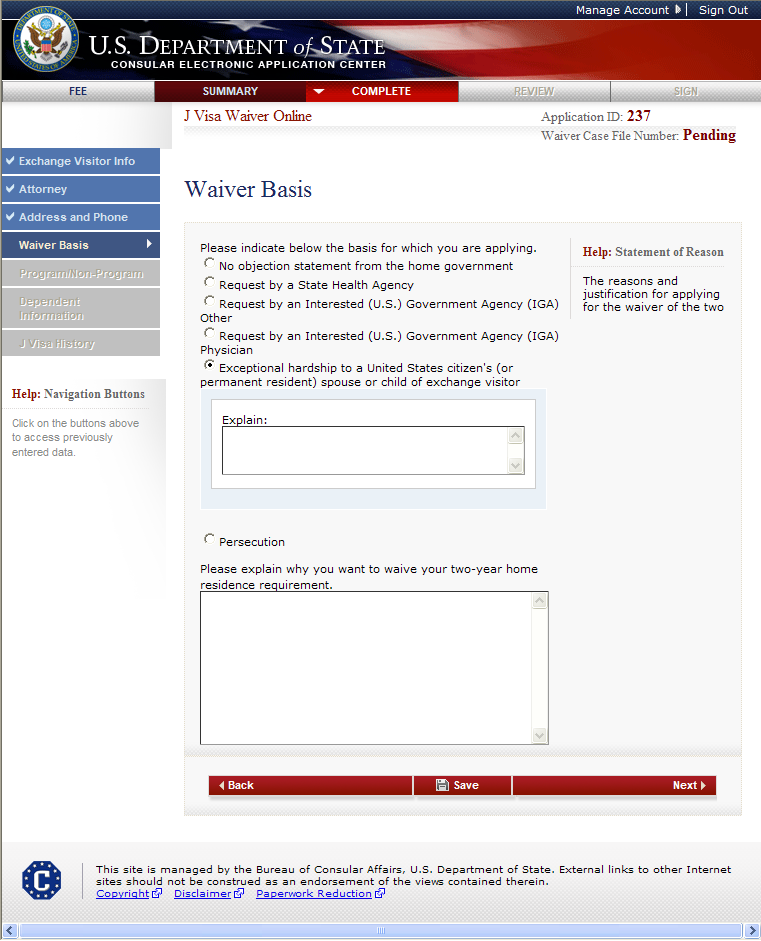 22
Waiver Basis PageDisplays if Persecution selected
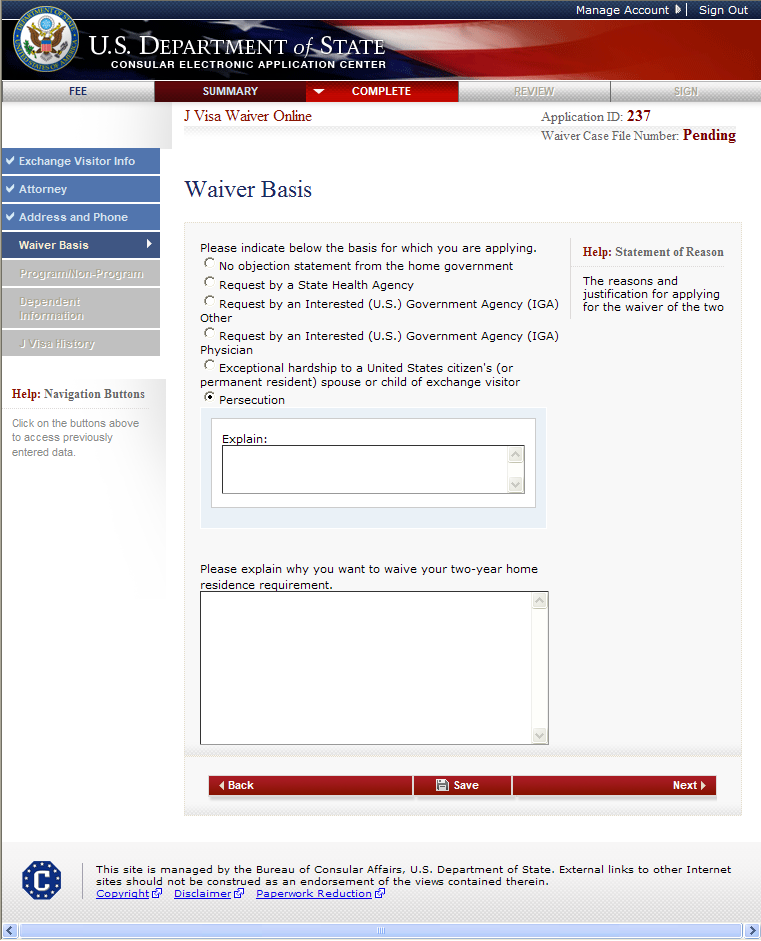 The user must enter an explanation.
23
Program/Non-Program Page
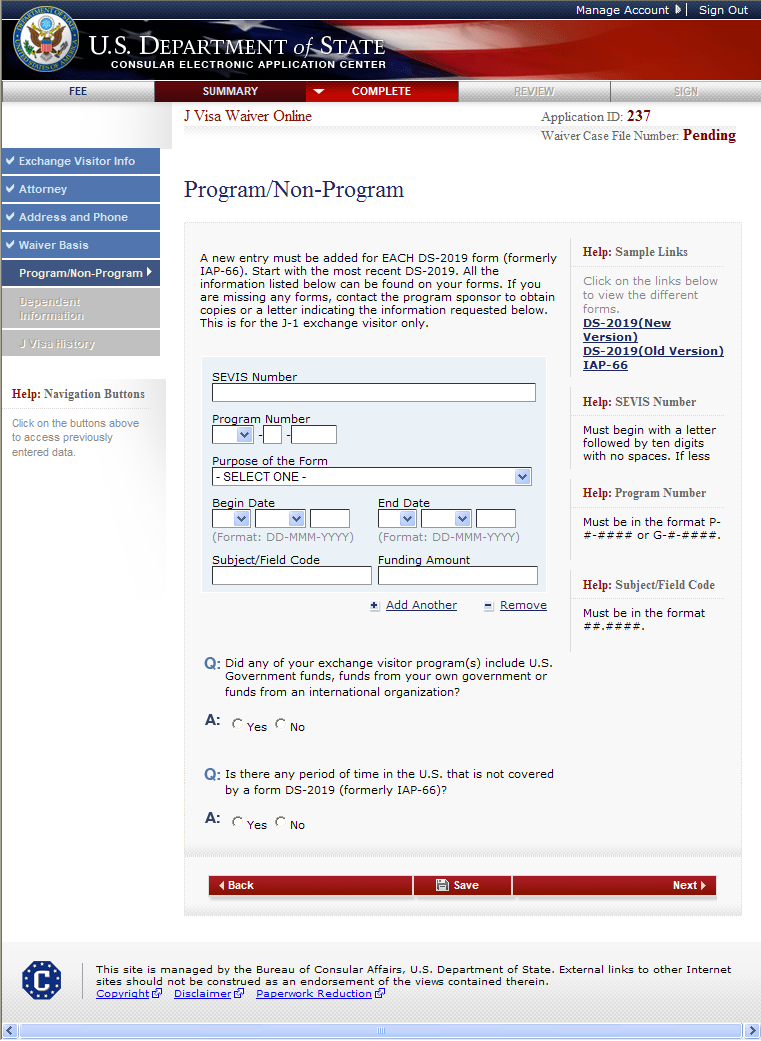 24
Program/Non-Program Page (cont.)Answers Yes to “Is there any period of time in the U.S. that is not covered by a DS-2019 or IAP-66 form?”
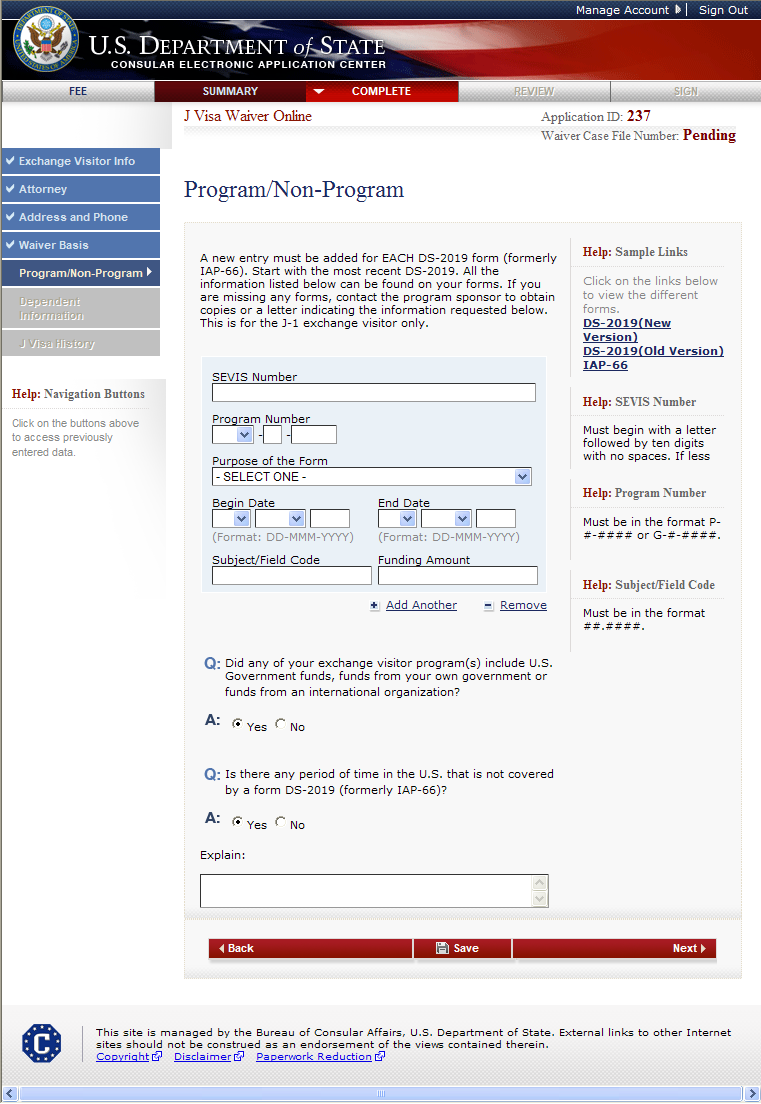 25
Dependent Information Page
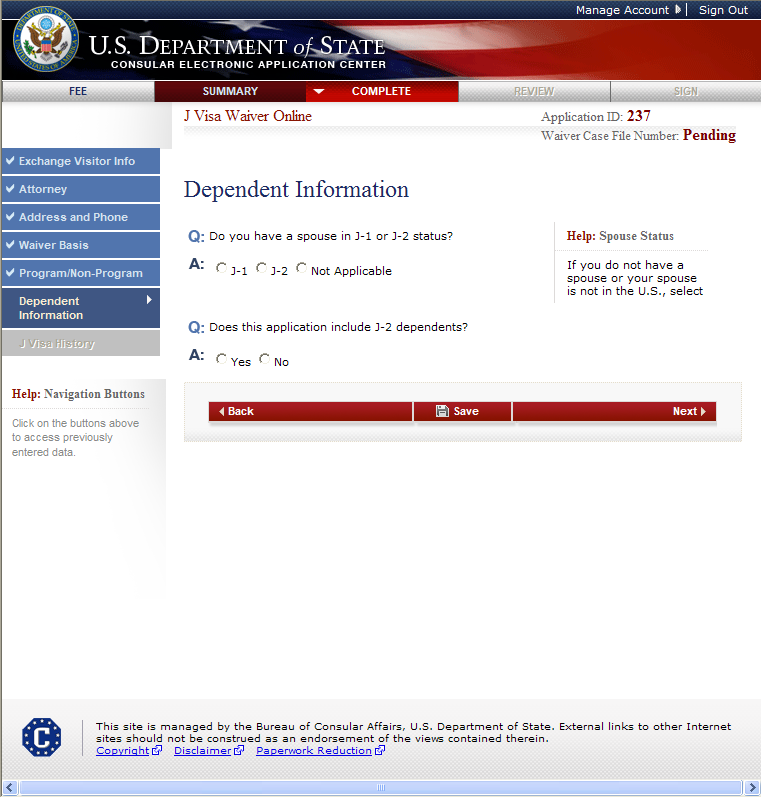 26
Dependent Information PageSpouse in J-1 Status
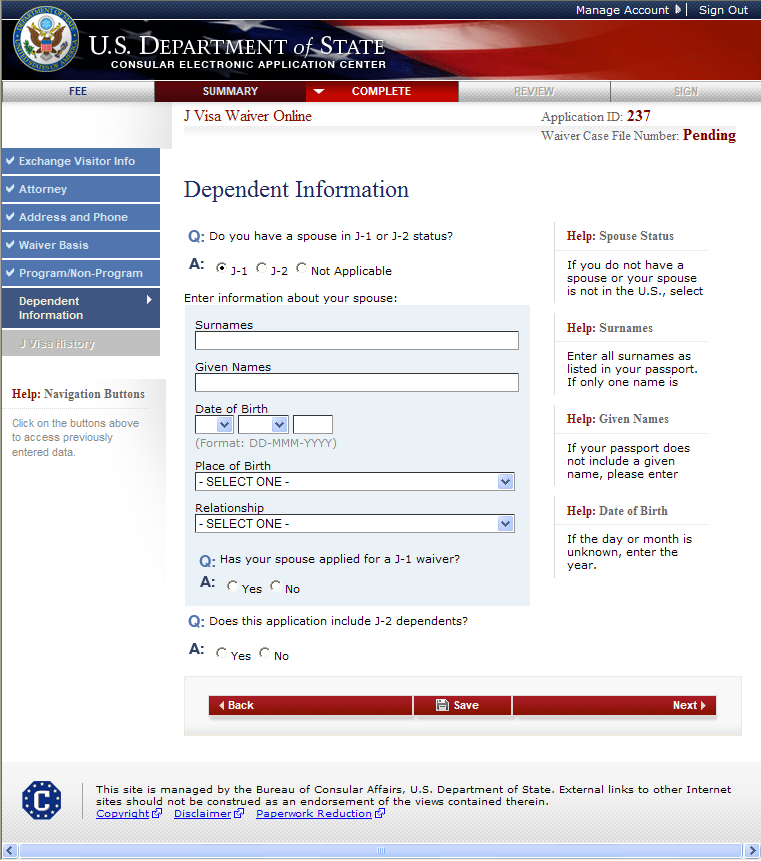 27
Dependent Information PageSpouse in J-1 status and applied for a waiver
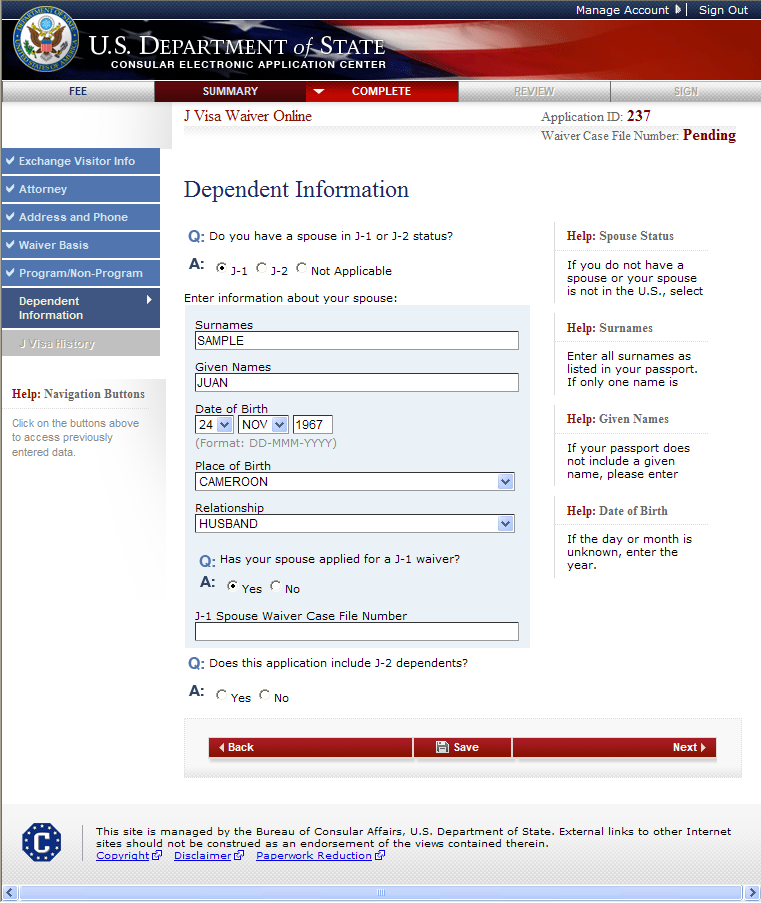 28
Dependent Information PageThere are J-2 dependents
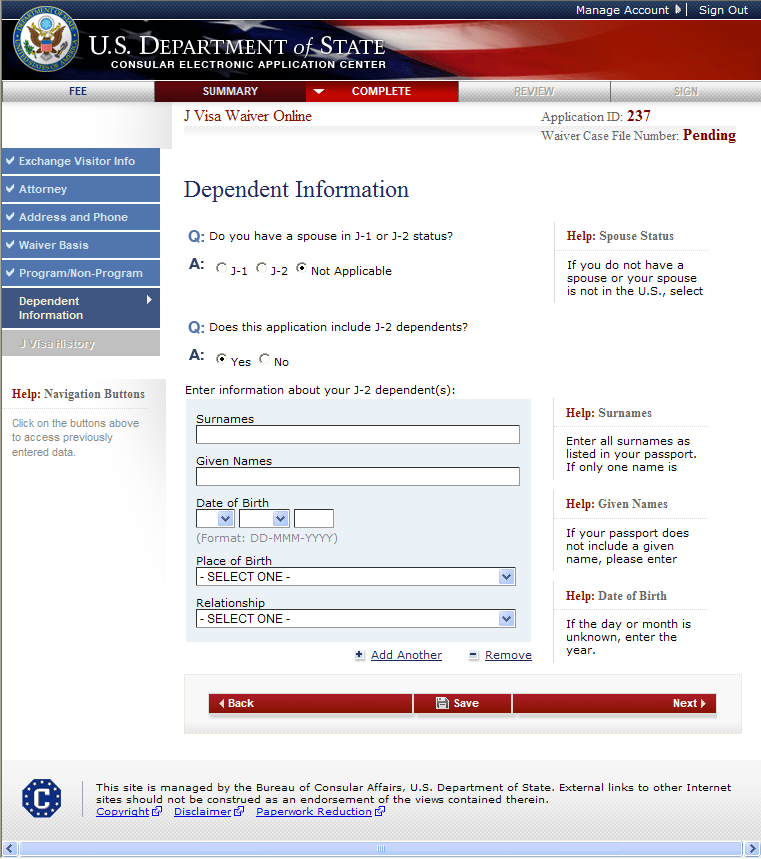 29
J Visa History Page
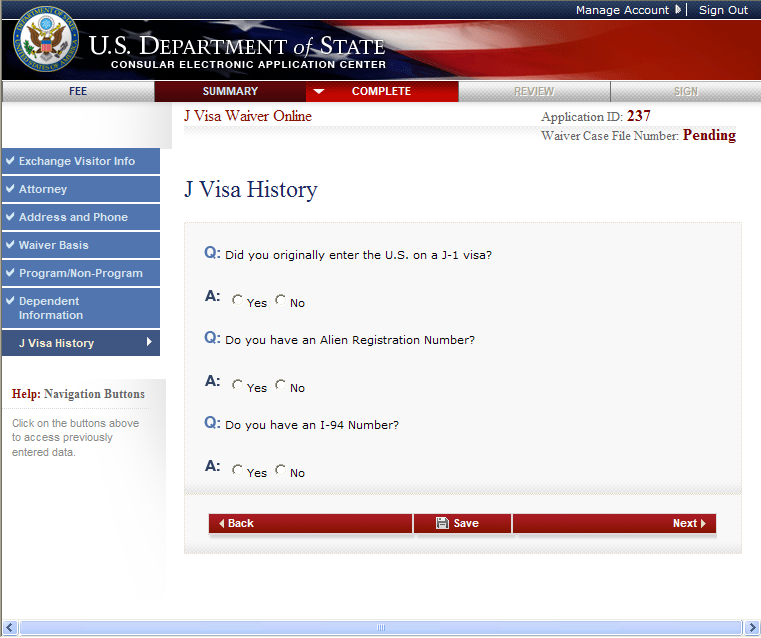 30
J Visa History Page (cont.)Answers Yes to all questions
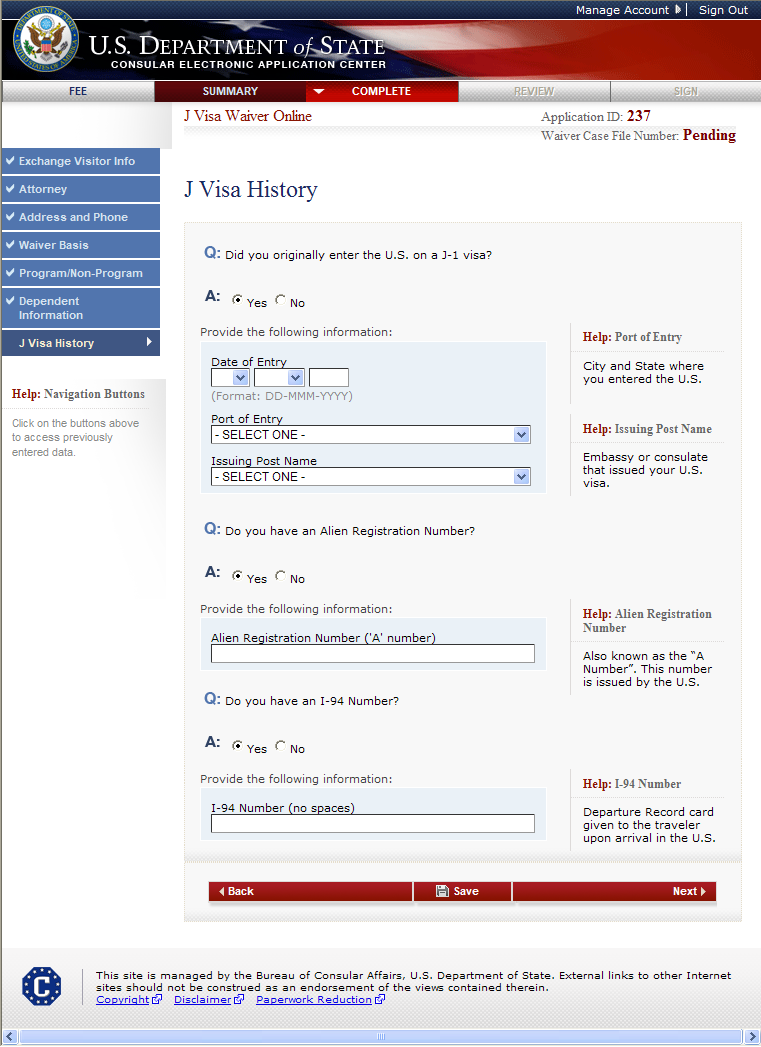 The user must enter the date of entry, select Port of Entry from the drop-down list and select the Issuing Post from the drop-down list.
The user must enter the Alien Registration Number and I-94 Number.
31
J Visa History (cont.)Answers No to all questions
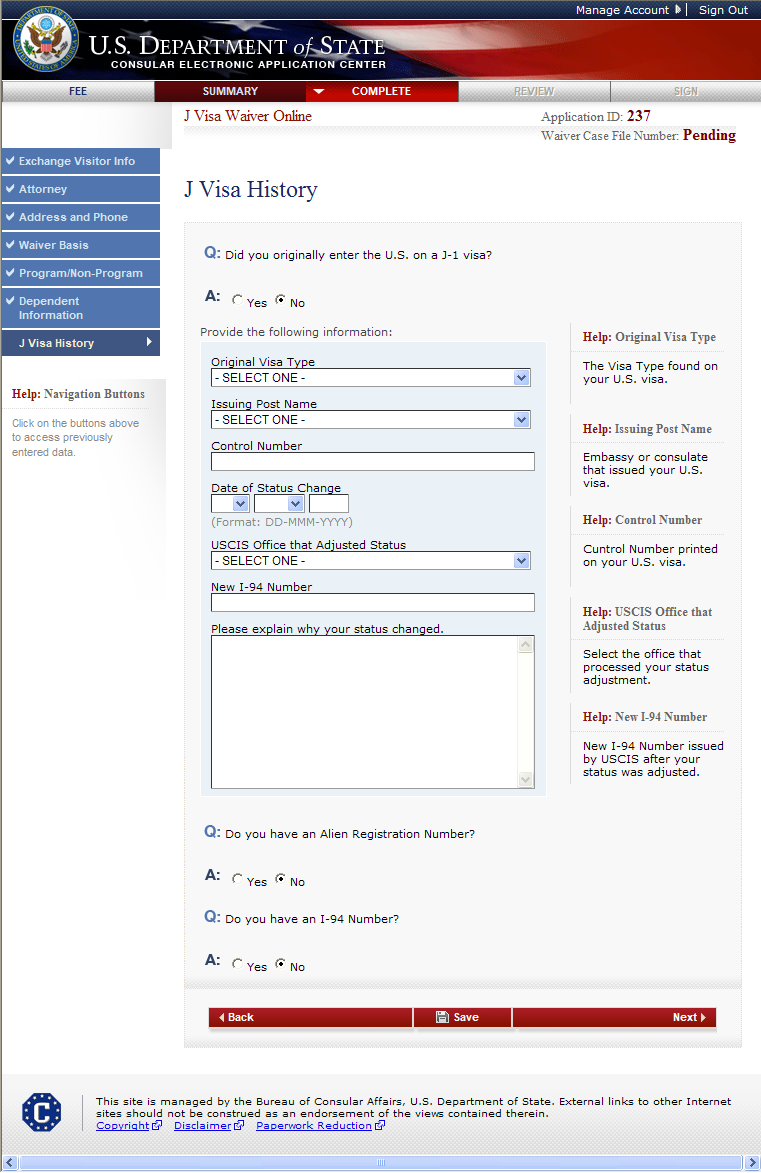 The user must enter the Date of Status Change, Original Visa Type, New I-94 Number, Control Number, Issuing Post of the Visa and explain why their status changed.
32
Sign and Submit Page
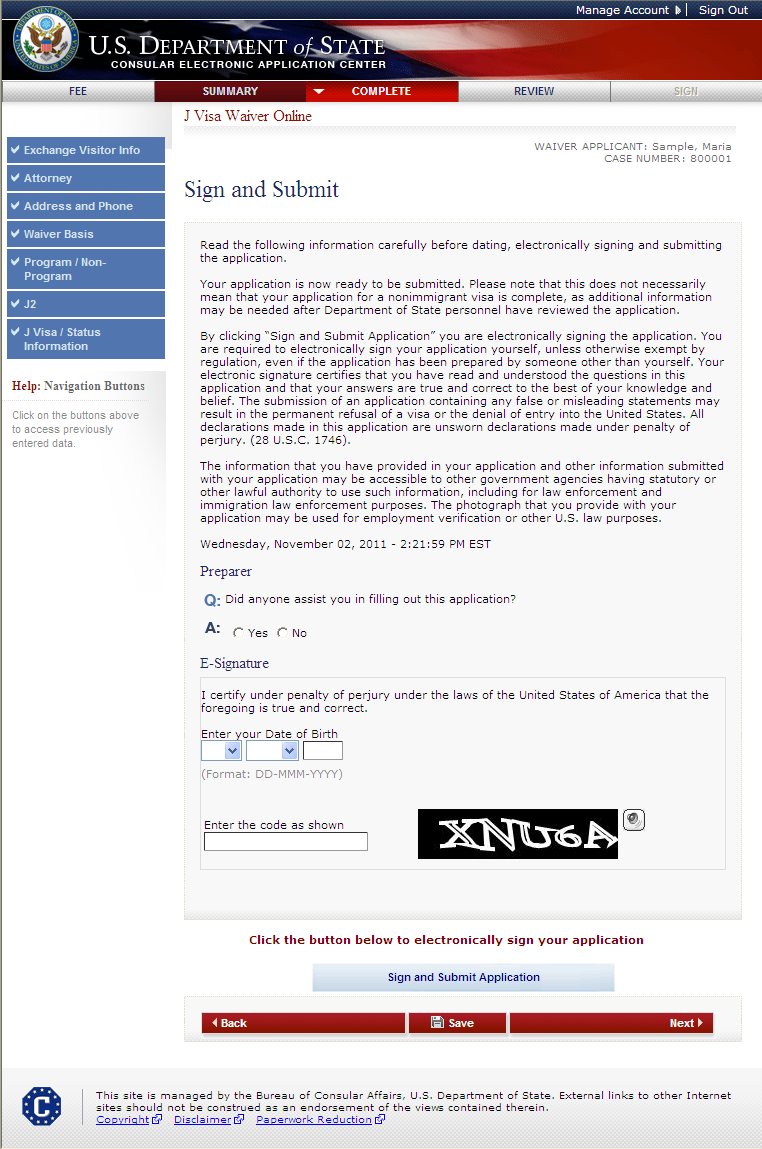 SAMPLE
33
Sign and Submit Page (cont.)Answers Yes to “Did someone assist you in filling out this application?”
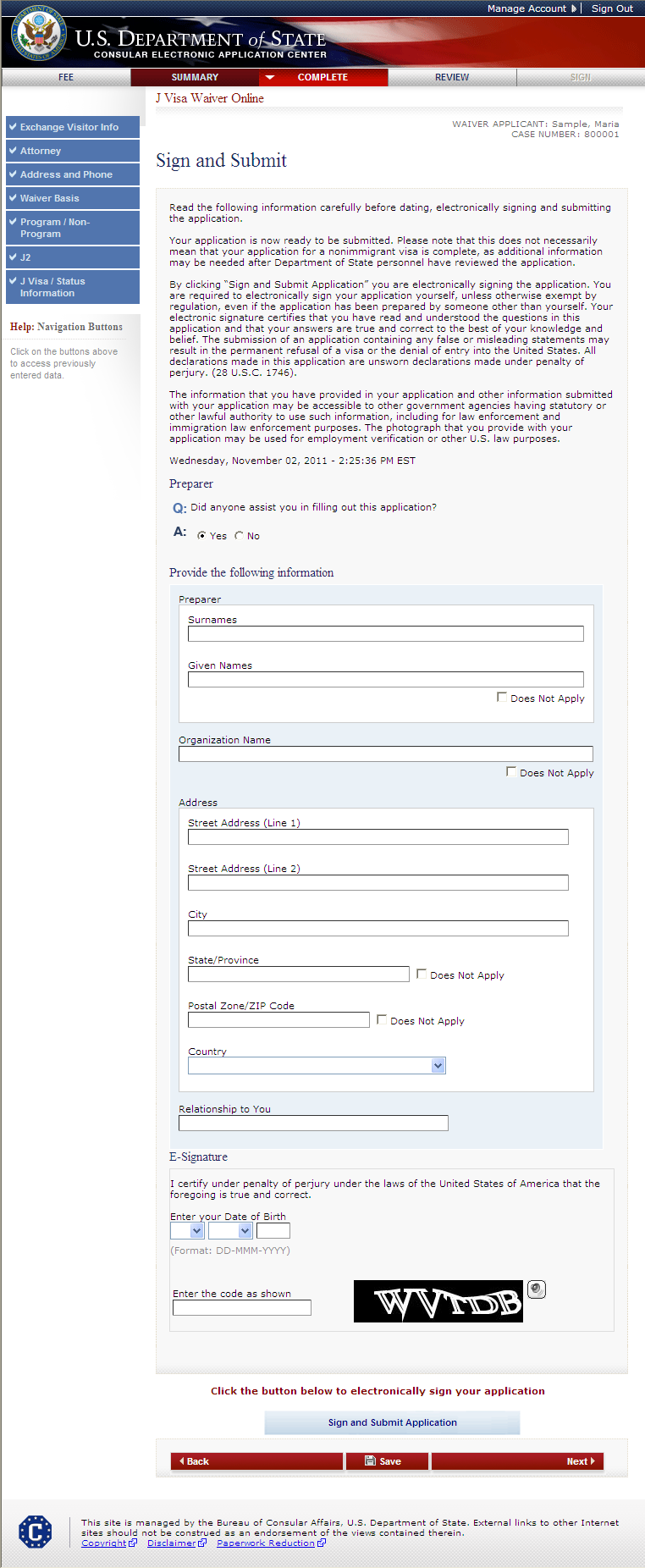 SAMPLE
34
Copyright Page
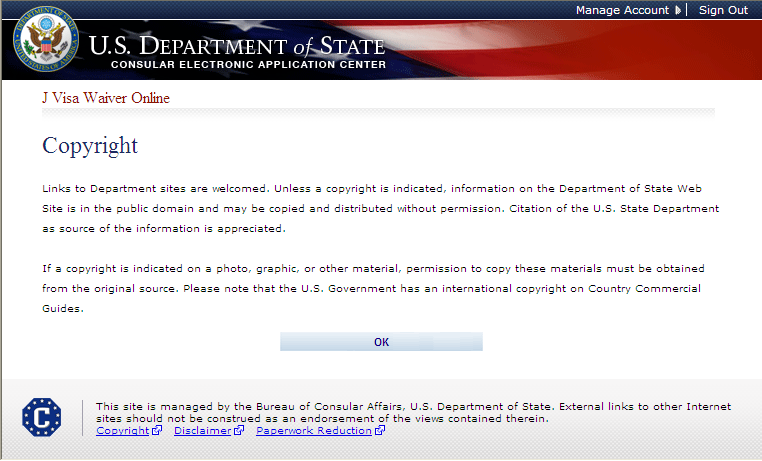 35
Disclaimer Page
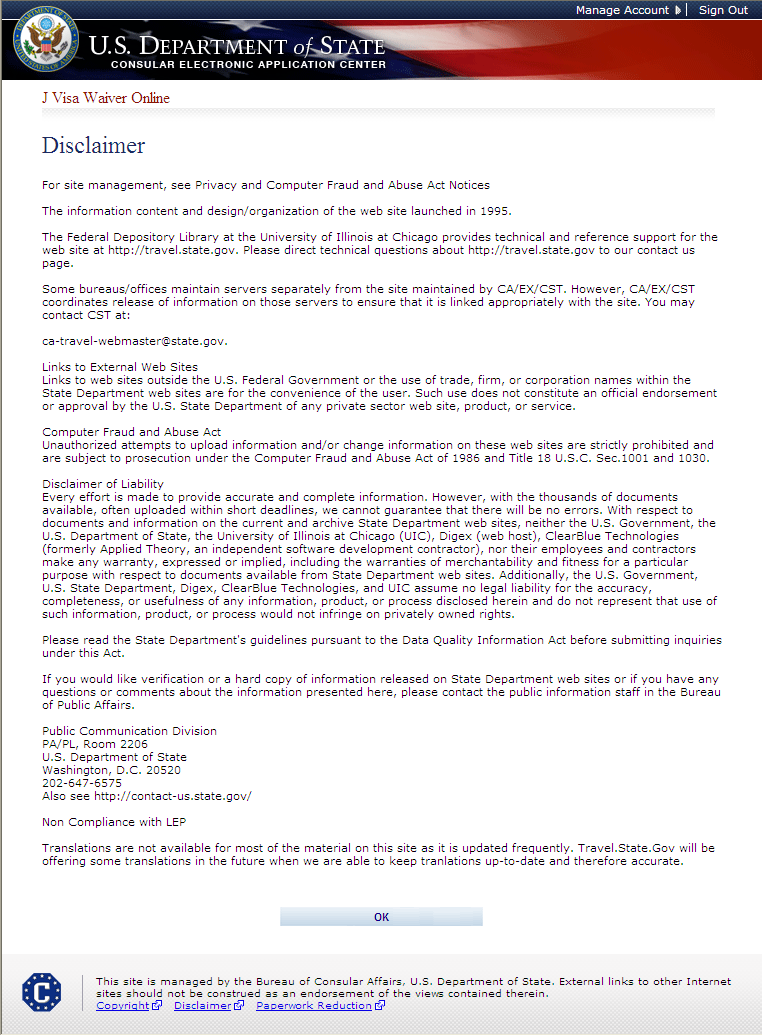 36
Paperwork Reduction Act Page
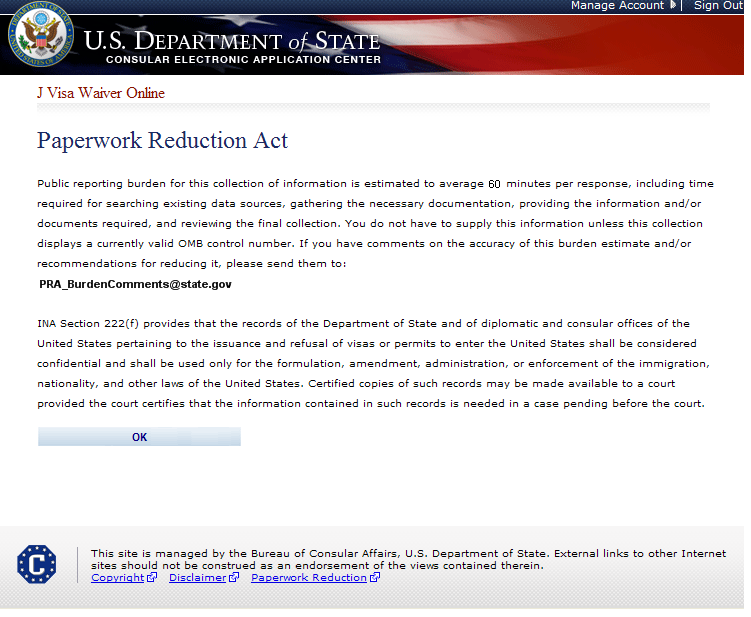 Changed from 75 minutes to 60 minutes
CHANGED: A/ISS/DIR, Room 2400 SA-22 US Department of State, Washington D.C 20522-2202 to
37